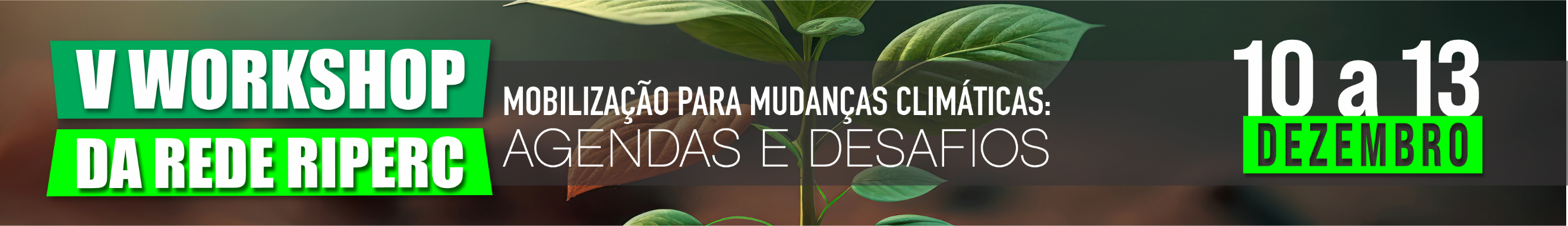 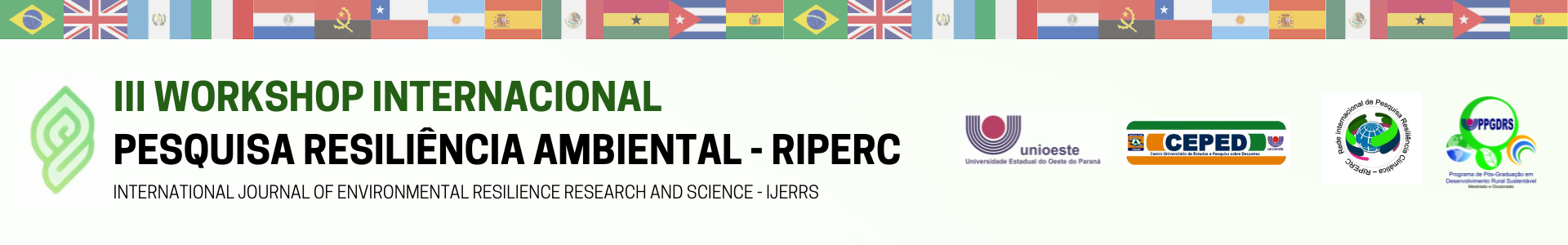 GT ?? - Informar eixo temático
TÍTULO Fonte calibri (Títulos) 44 tamanho
Autor, Instituição, país, e-mailCoautor, Instituição, país, e-mail (se tiver)Fonte Calibri (Corpo) 25 tamanho
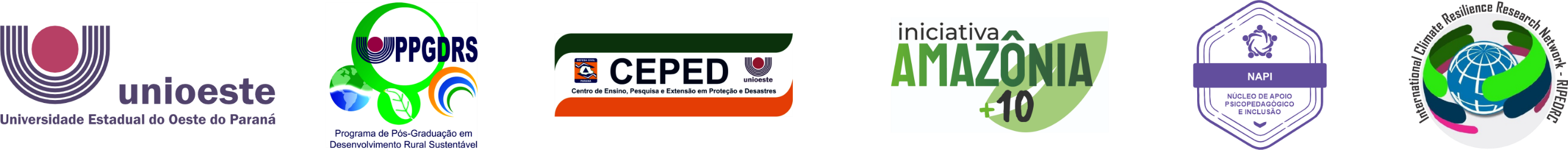 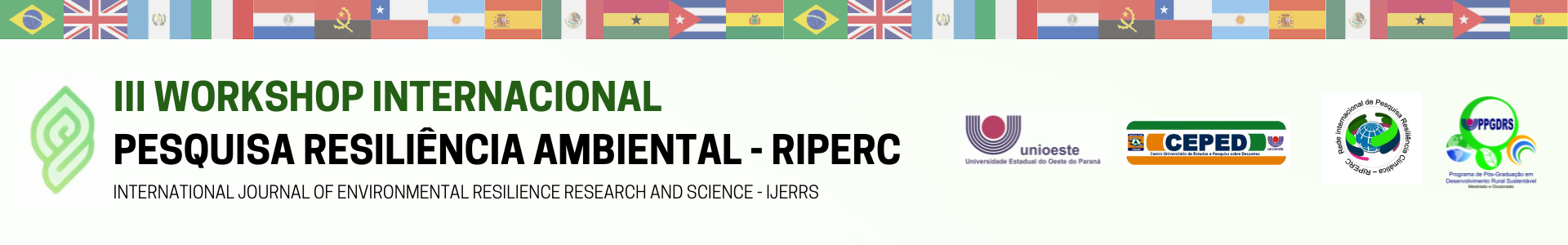 INFORMAÇÕES (apagar este slide) 44 tamanho
Os slides devem seguir o padrão deste modelo;
Entre 5 e 7 slides - a apresentação deve se manter no tempo determinado (entre 8 e 10 minutos);
Fonte dos slides: Calibri (Corpo), tamanho mínimo 25; e para os título Fonte calibri (Títulos) 44 tamanho 
Lembrem-se que, além dos apresentadores e ouvintes, teremos a presença dos avaliadores externos que poderão questioná-los nas salas virtuais;
Haverá controle de frequência dos apresentadores e dos participantes, devem acessar e preencher a lista de presença em cada atividade;
A apresentação dos trabalhos é requisito para a publicação dos mesmos nos anais do evento;
**apagar todos os comentários em vermelho ao longo dos slides**
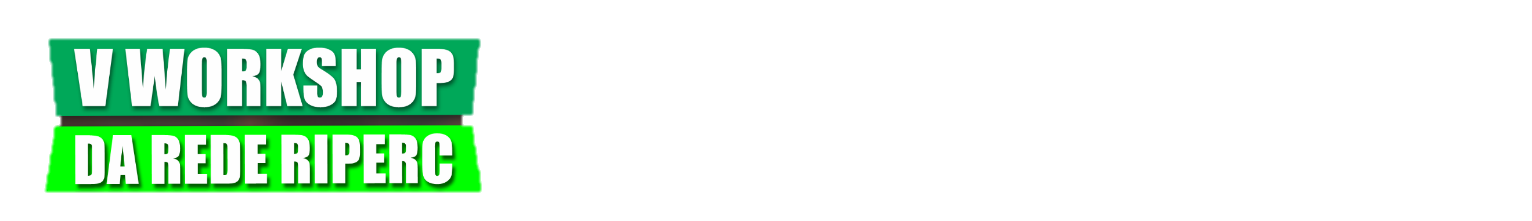 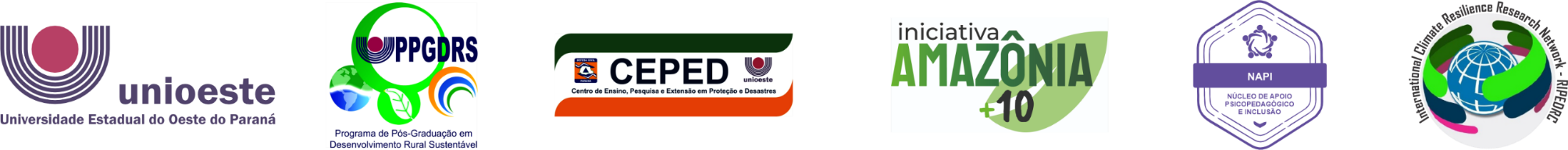 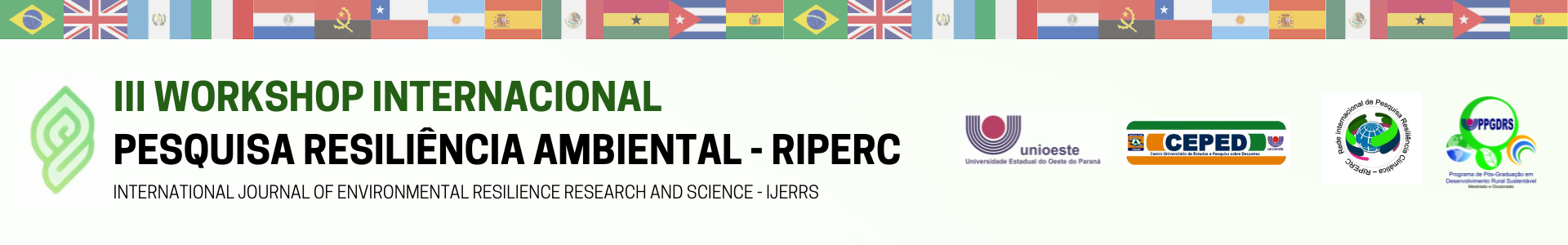 INTRODUÇÃO
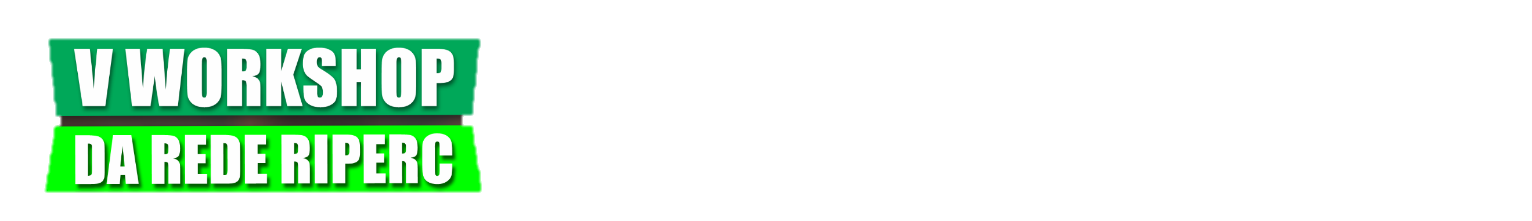 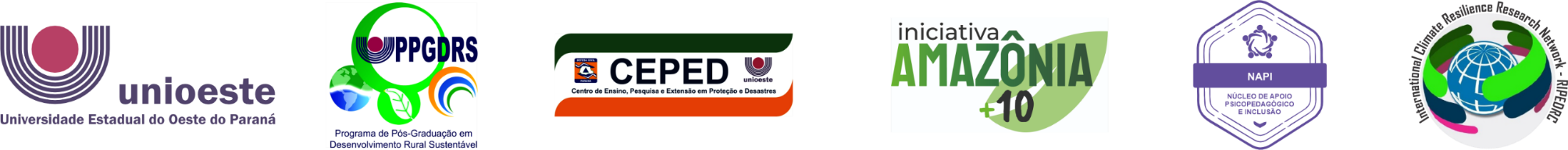 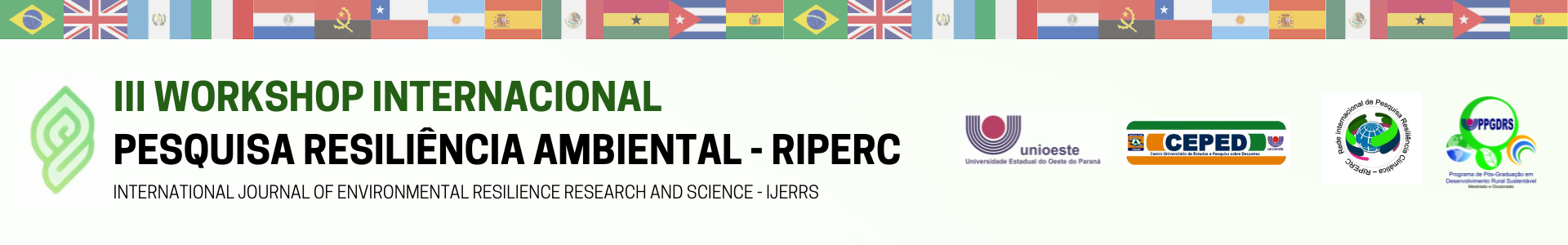 MATERIAL E MÉTODOS (SE HOUVER)
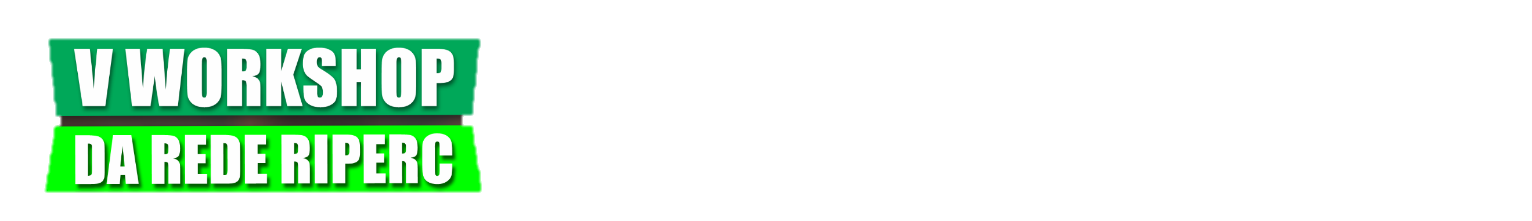 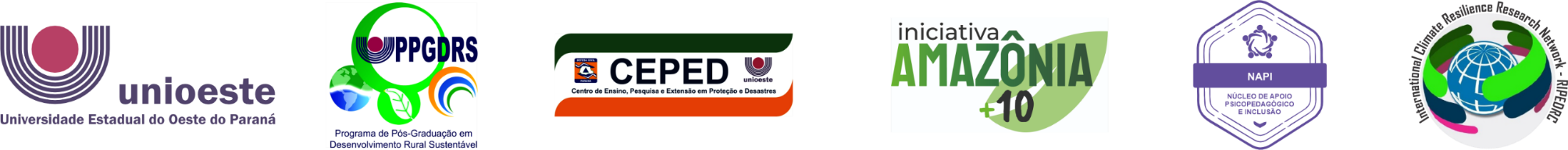 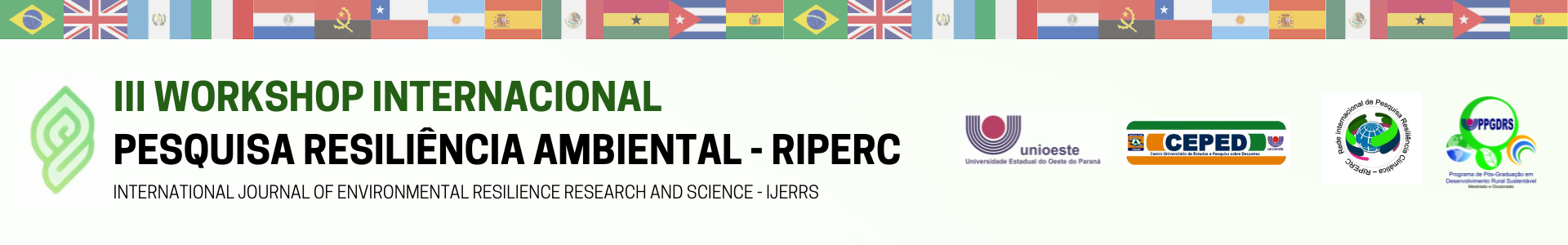 ENCAMINHAMENTOS METODOLÓGICOS (SE HOUVER)
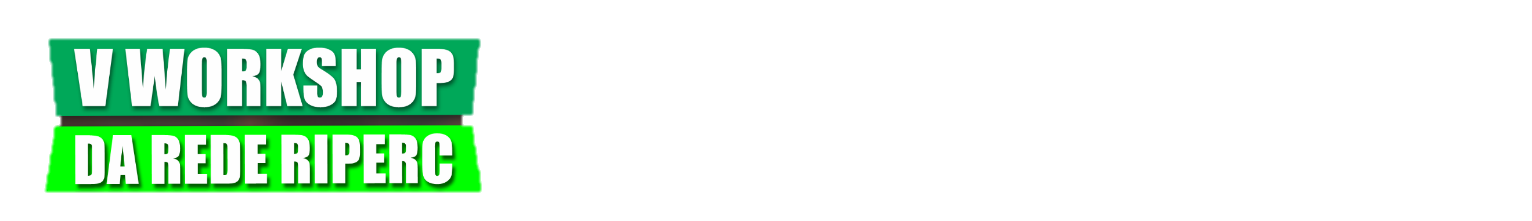 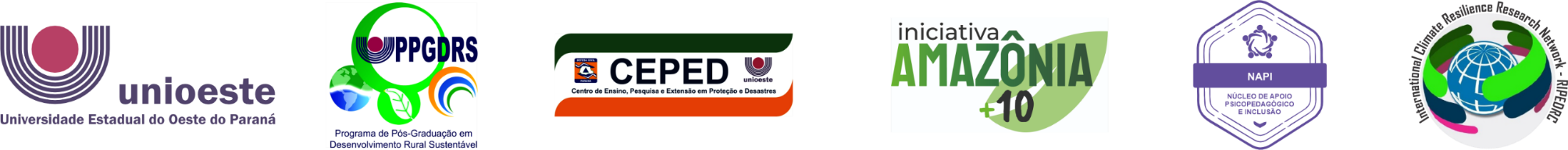 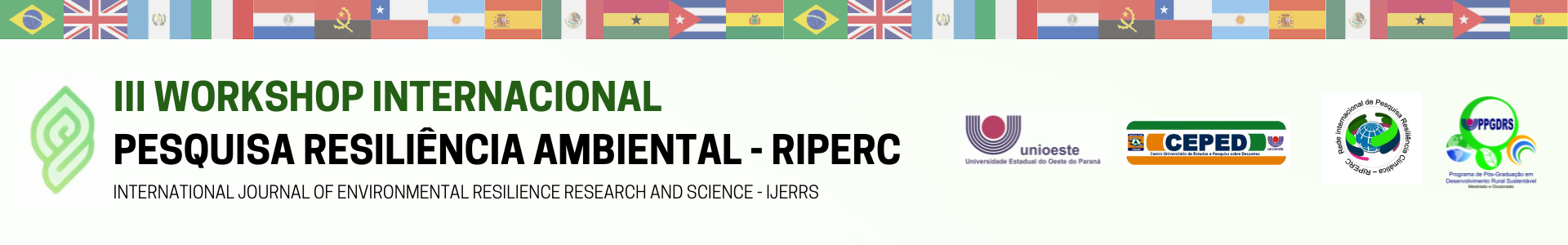 RESULTADOS E DISCUSSÃO (SE HOUVER)
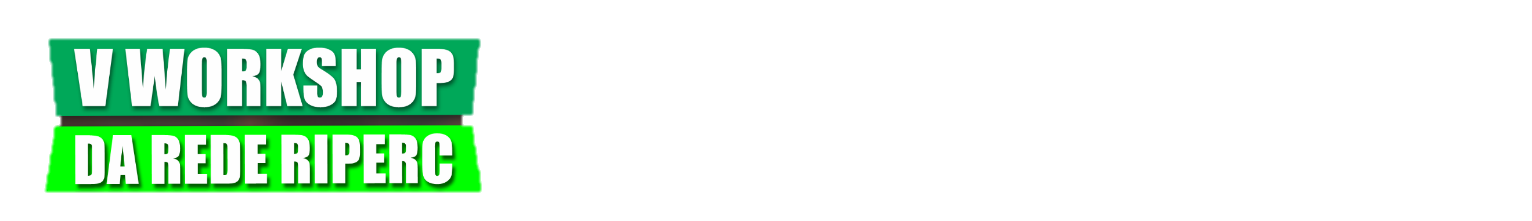 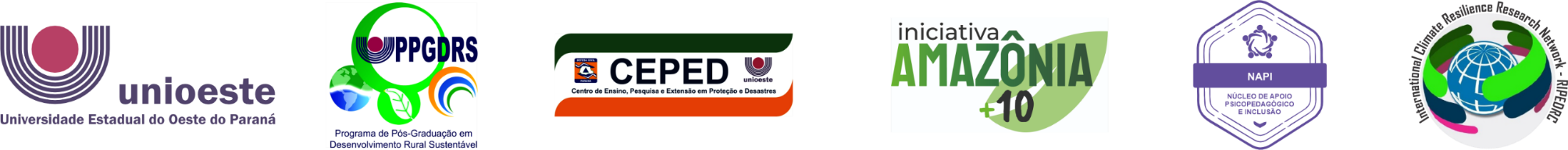 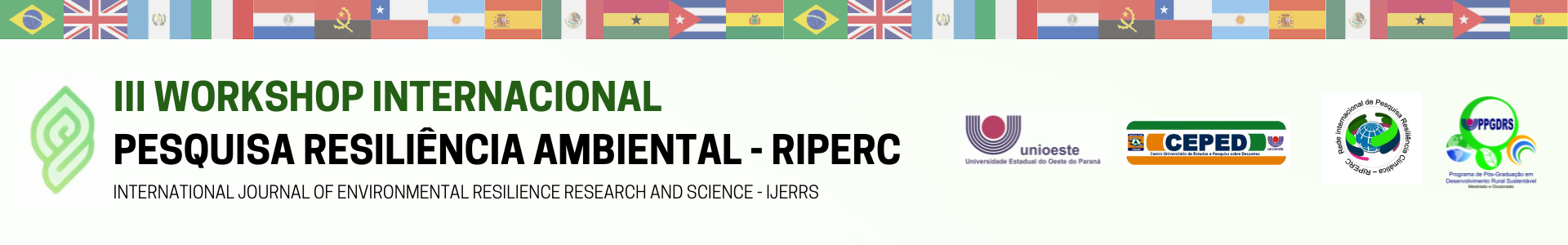 CONCLUSÃO OU CONSIDERAÇÕES FINAIS (DEIXAR APENAS UMA DELAS)
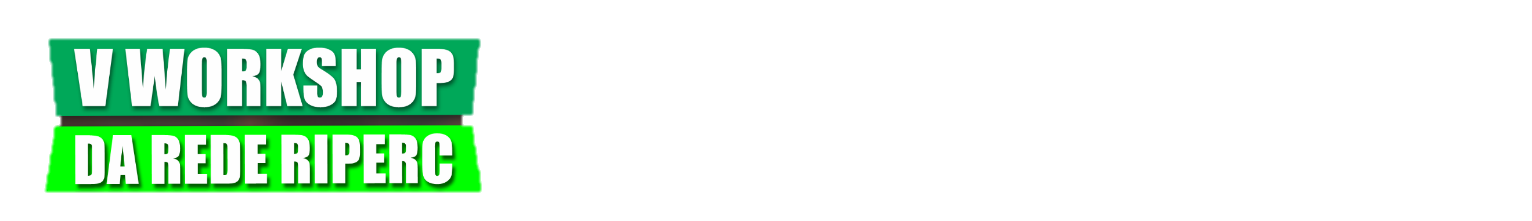 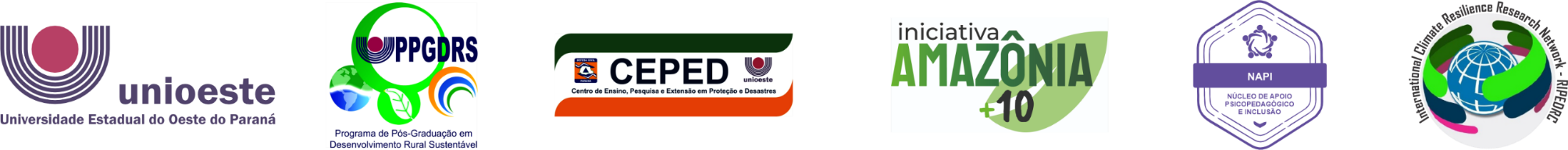 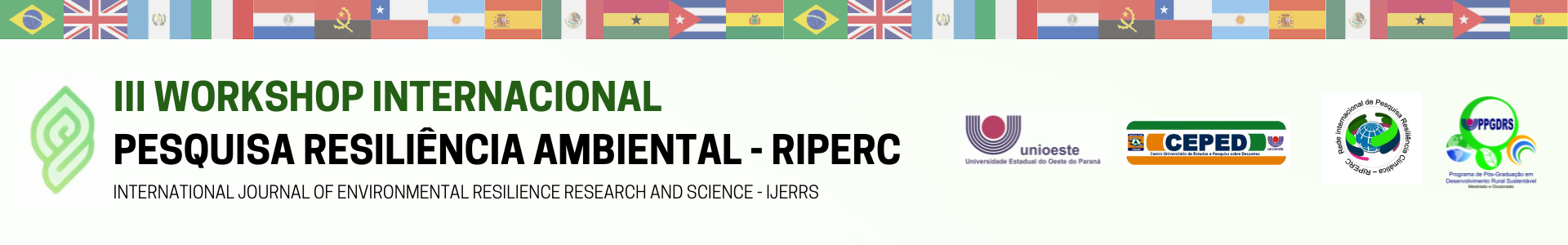 AGRADECIMENTOS(se houver)
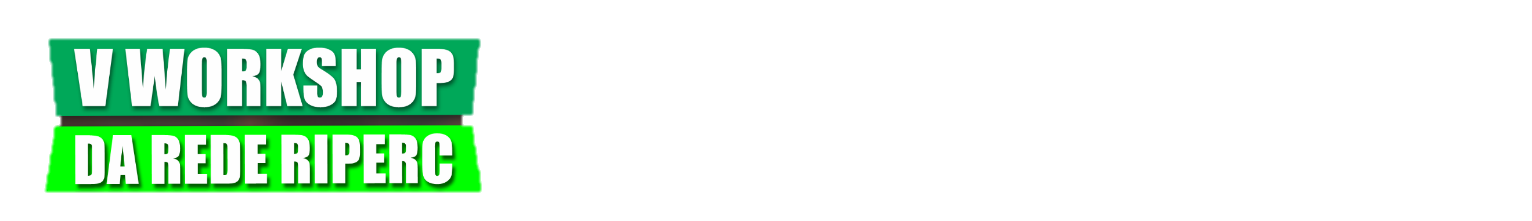 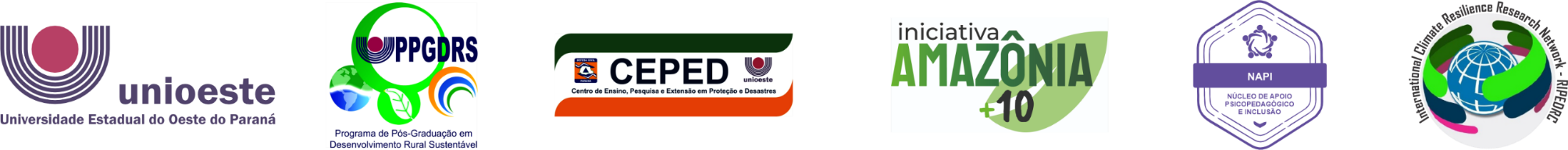